МУНИЦИПАЛЬНОЕ БЮДЖЕТНОЕ ДОШКОЛЬНОЕ ОБРАЗОВАТЕЛЬНОЕ УЧРЕЖДЕНИЕ «КАРГАСОКСКИЙ ДЕТСКИЙ САД №1»(МБДОУ «Каргасокский д/с №1»)63670, Томская область, с.Каргасок, ул. М.Горького, 2Телефон, факс 8-38 (253) 2-16-01, 2-11-82E-mail: ds-1k@yandex.ru
Отчет по самообразованию на тему: «Художественная литература как средство всестороннего развития дошкольника»
Подготовила:
Акимова Екатерина Николаевна
«Чтение книг – тропинка, по которой умелый, умный, думающий воспитатель находит путь к сердцу ребенка».В.А.Сухомлинский
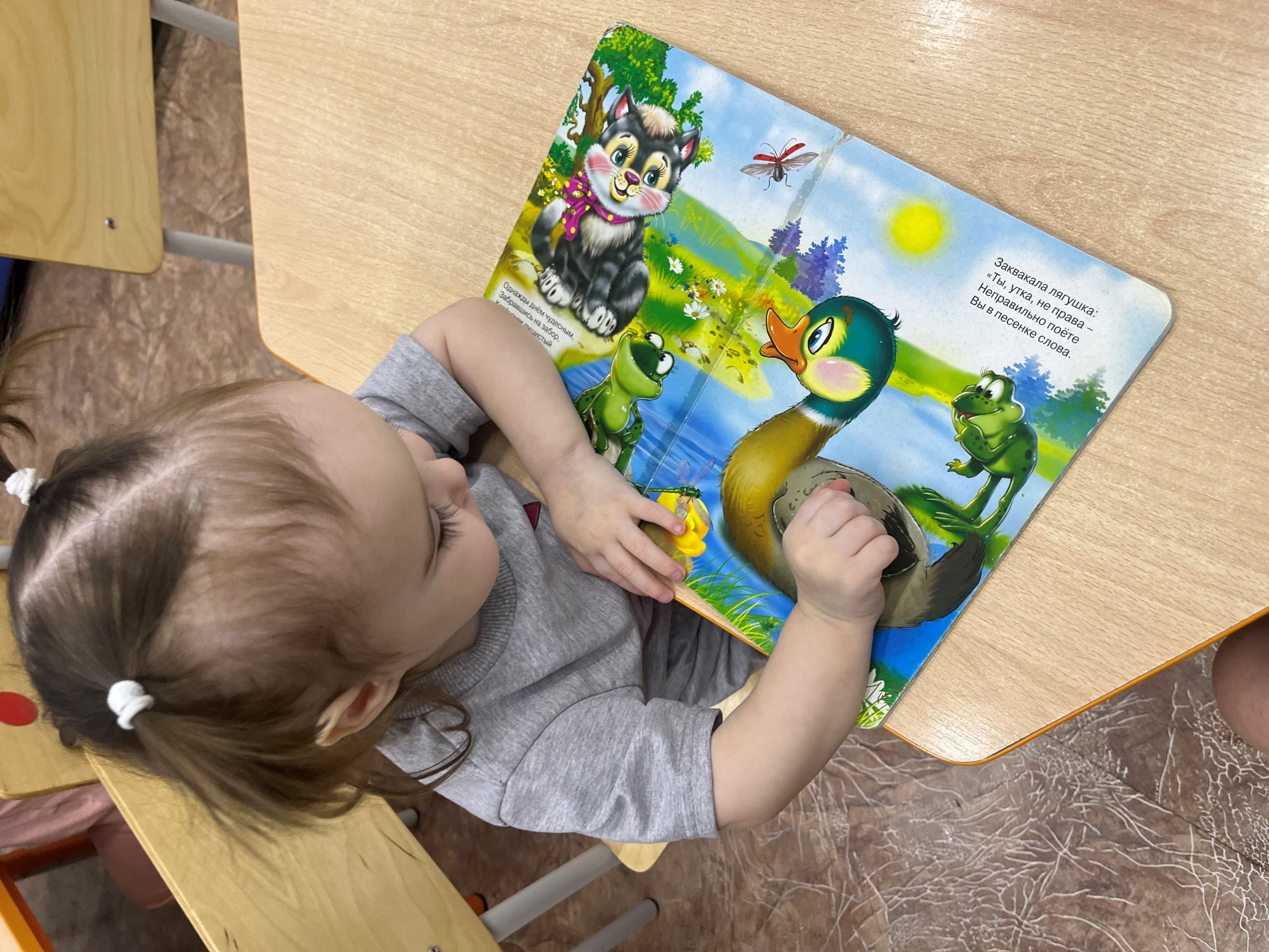 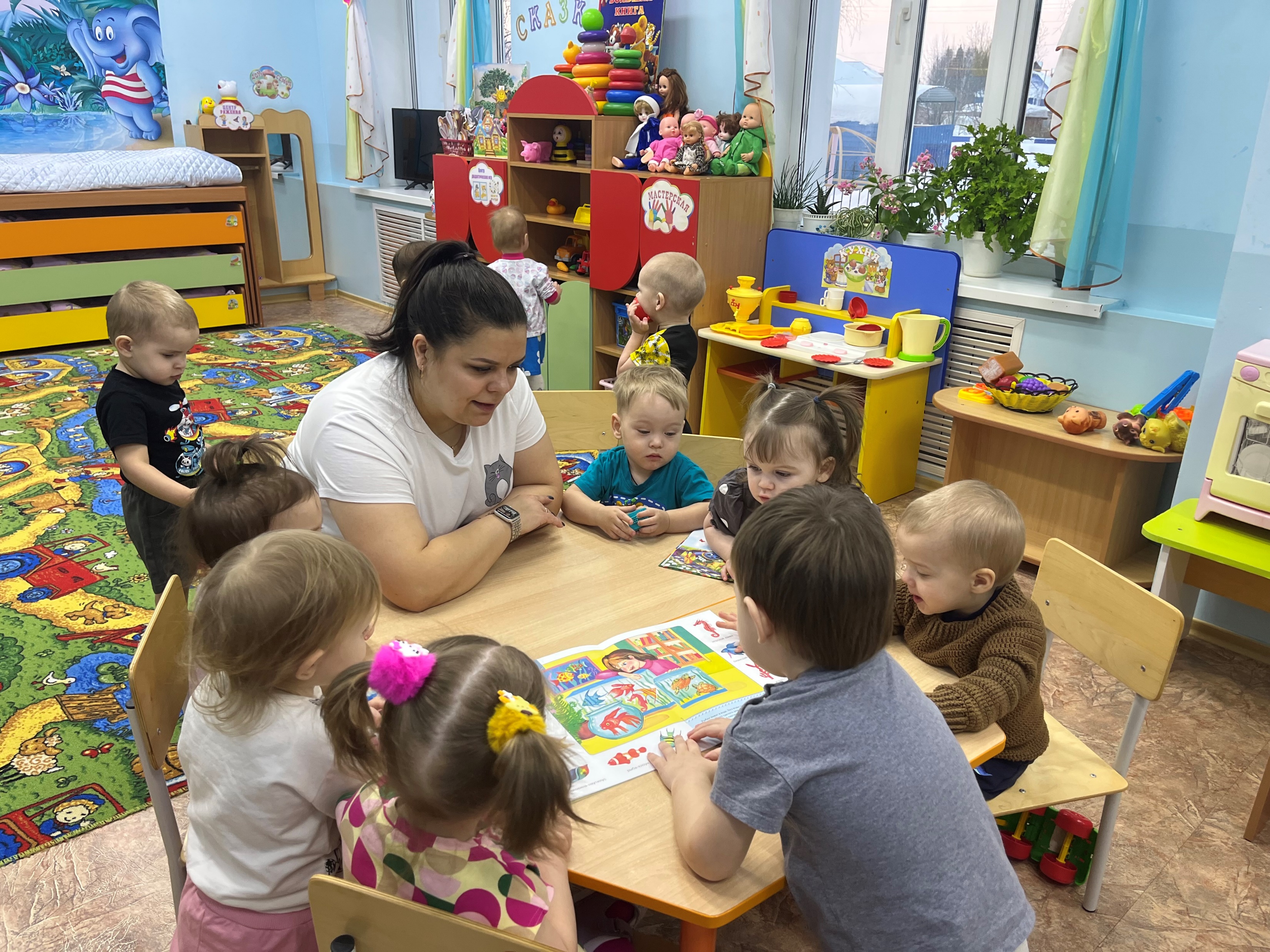 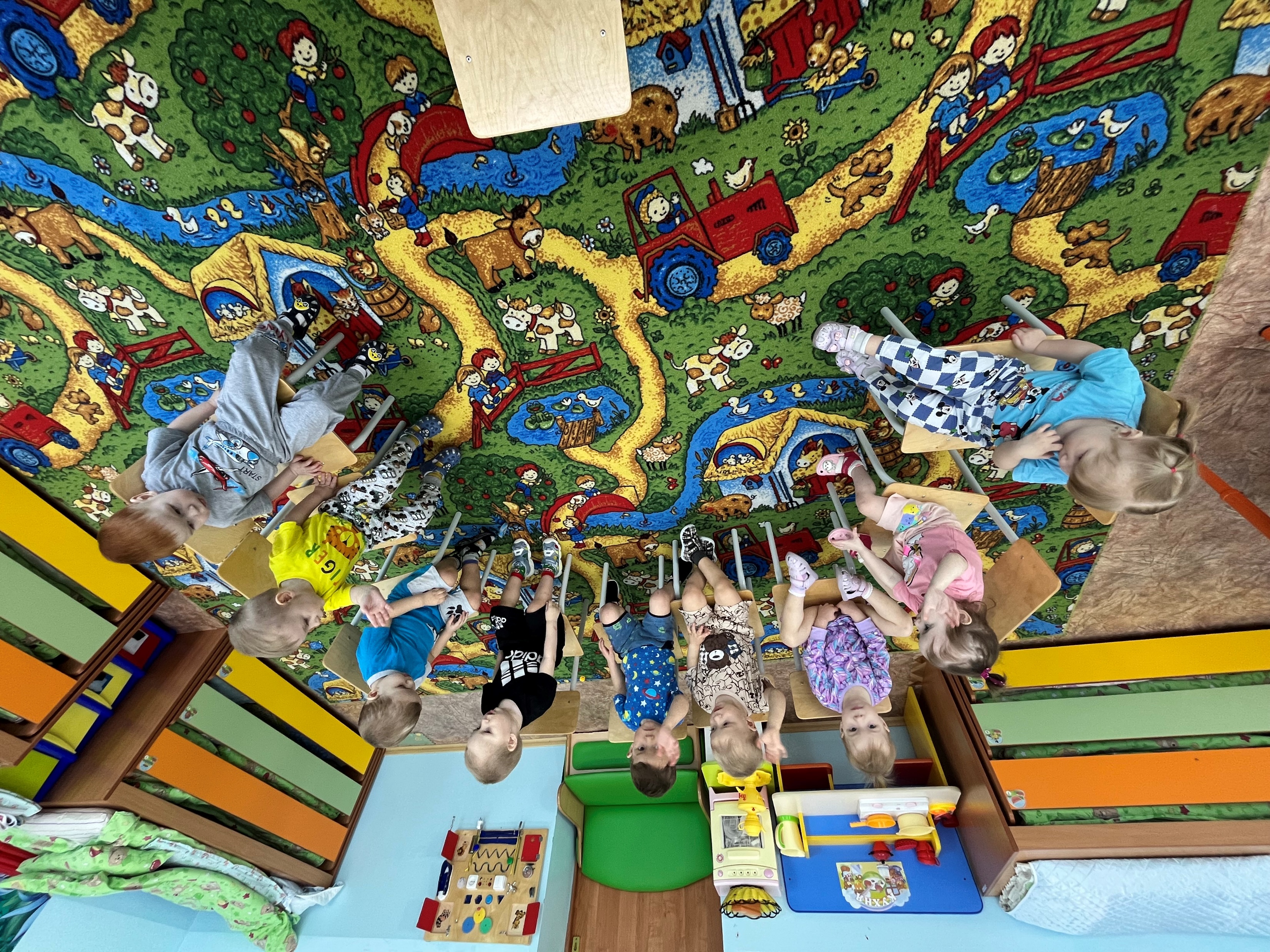 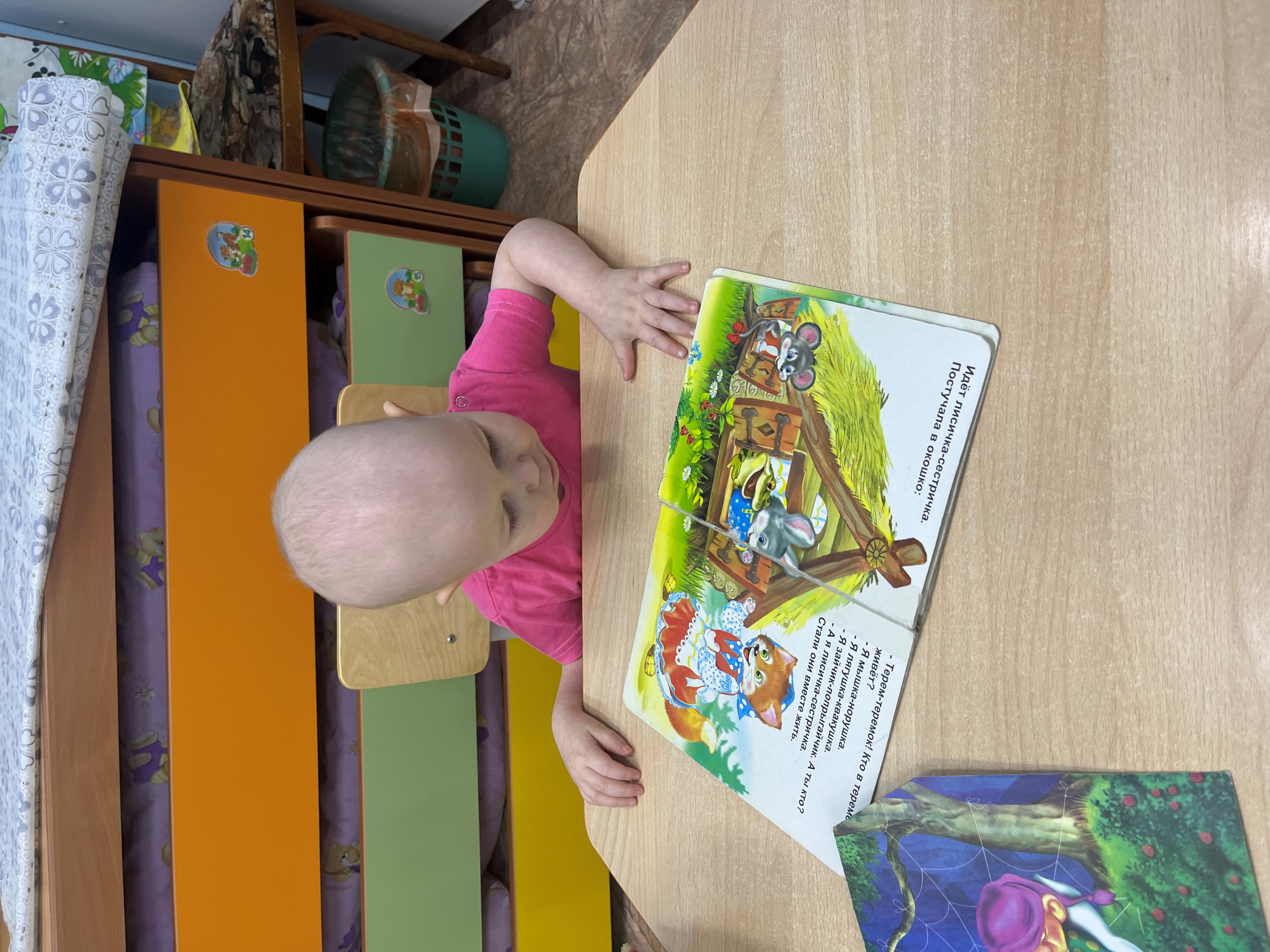 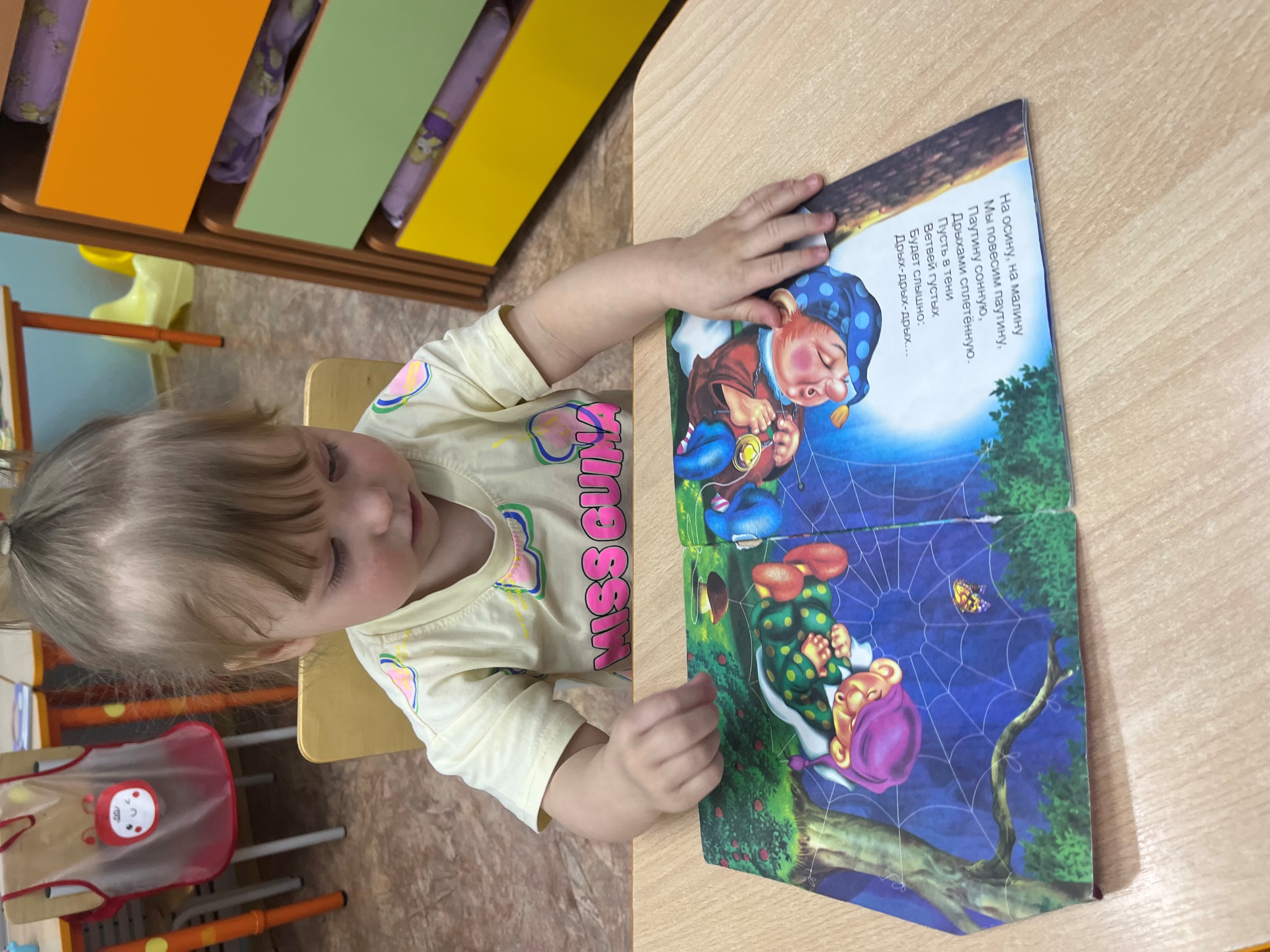 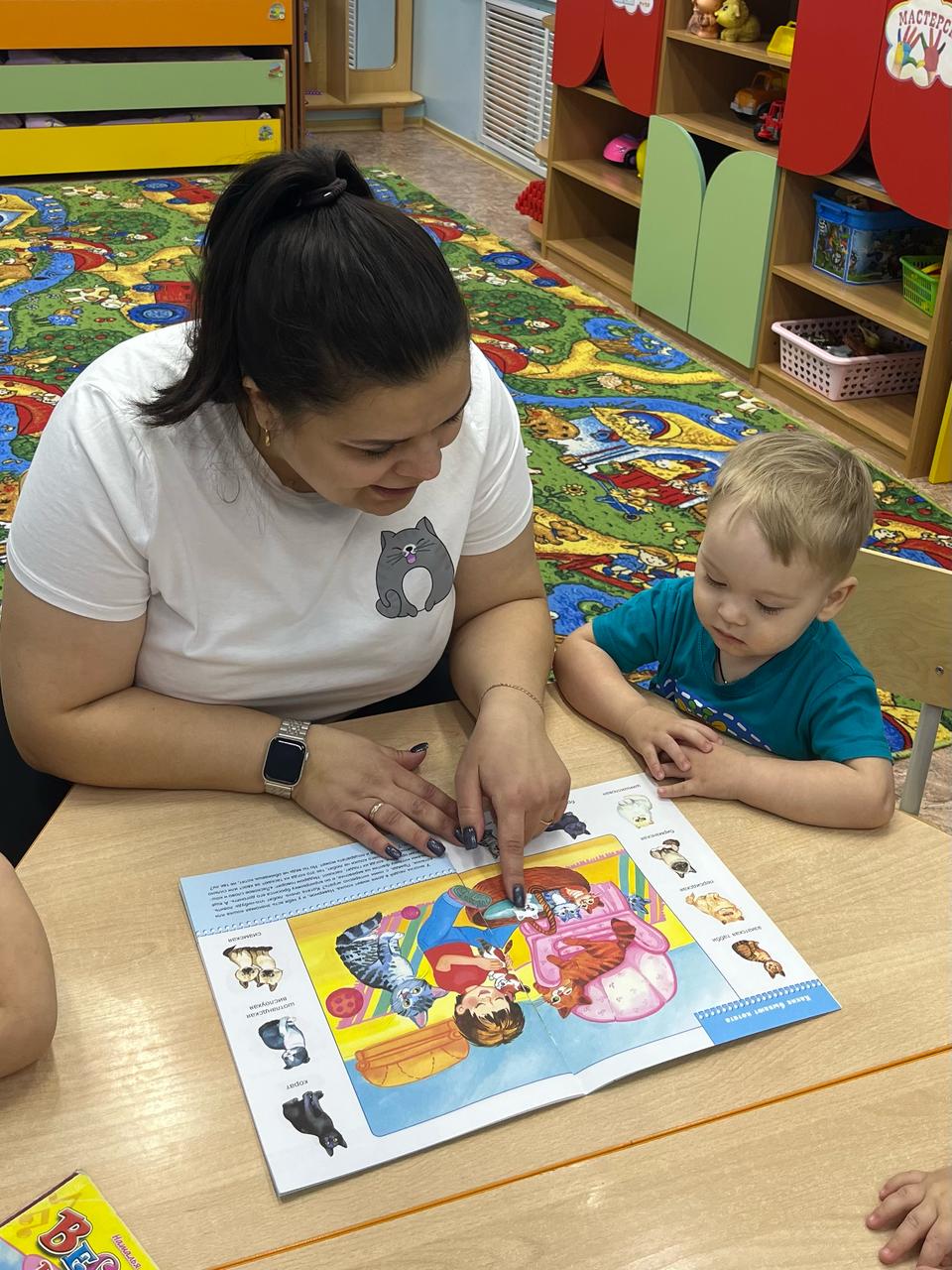 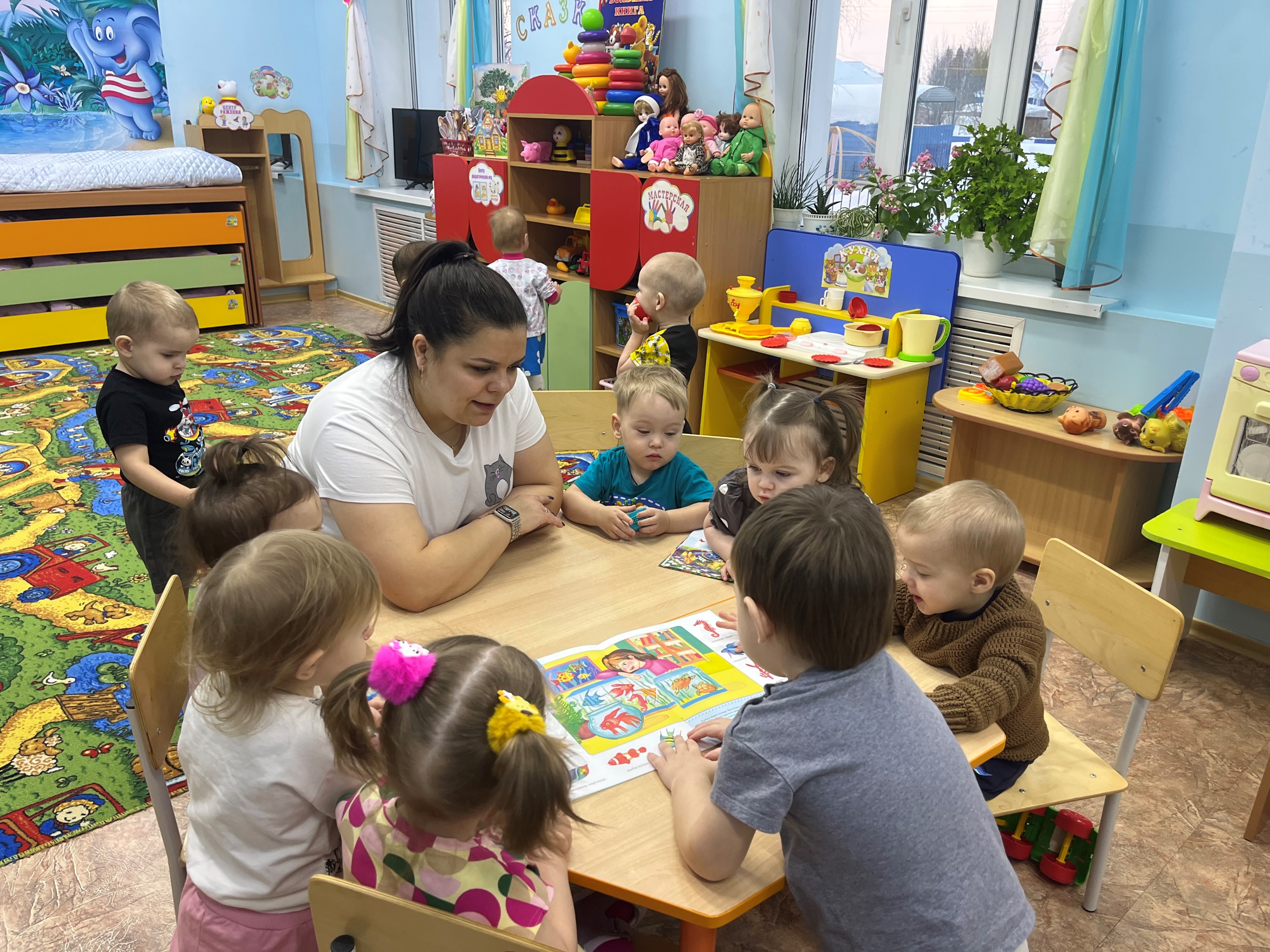 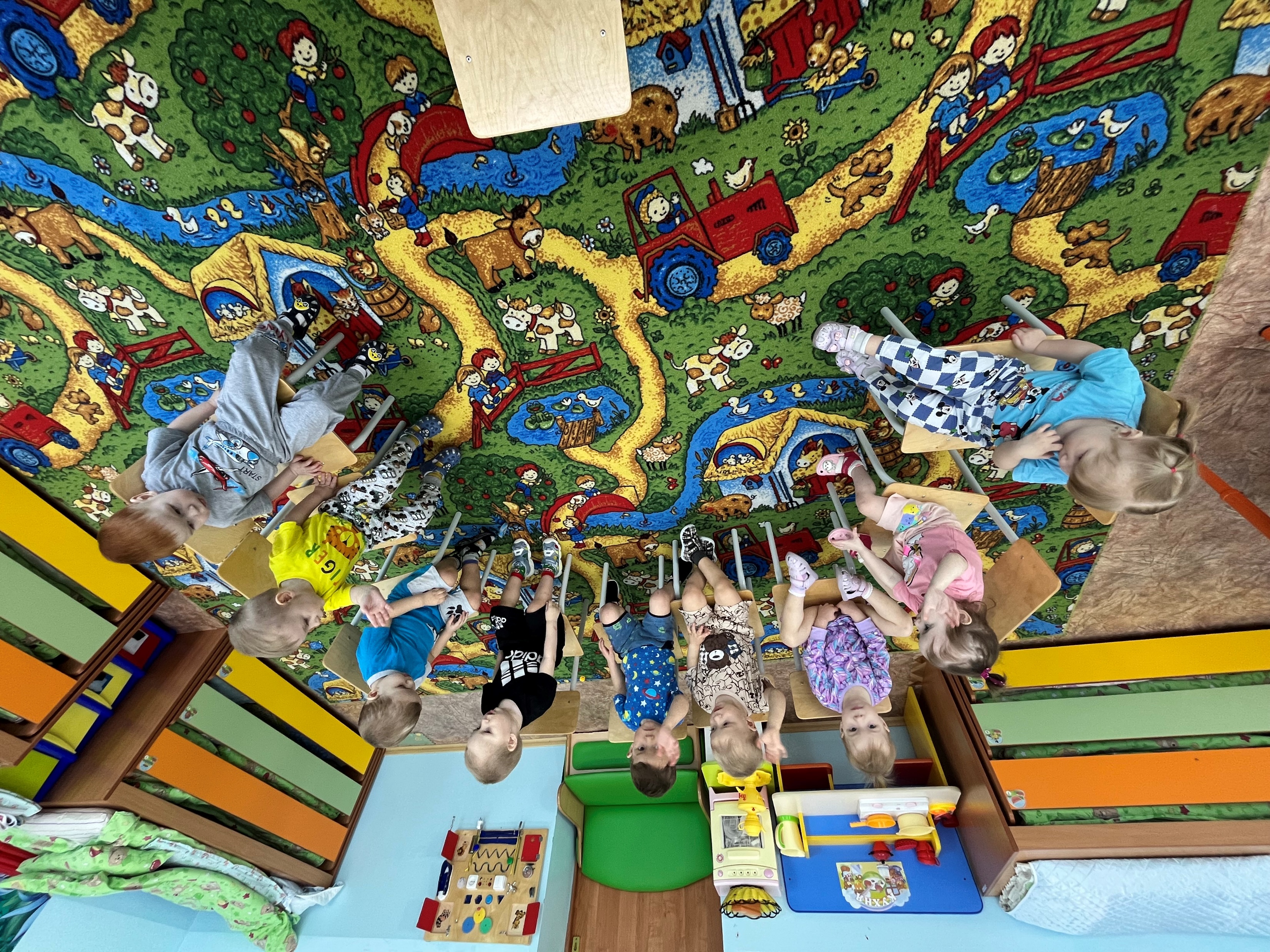 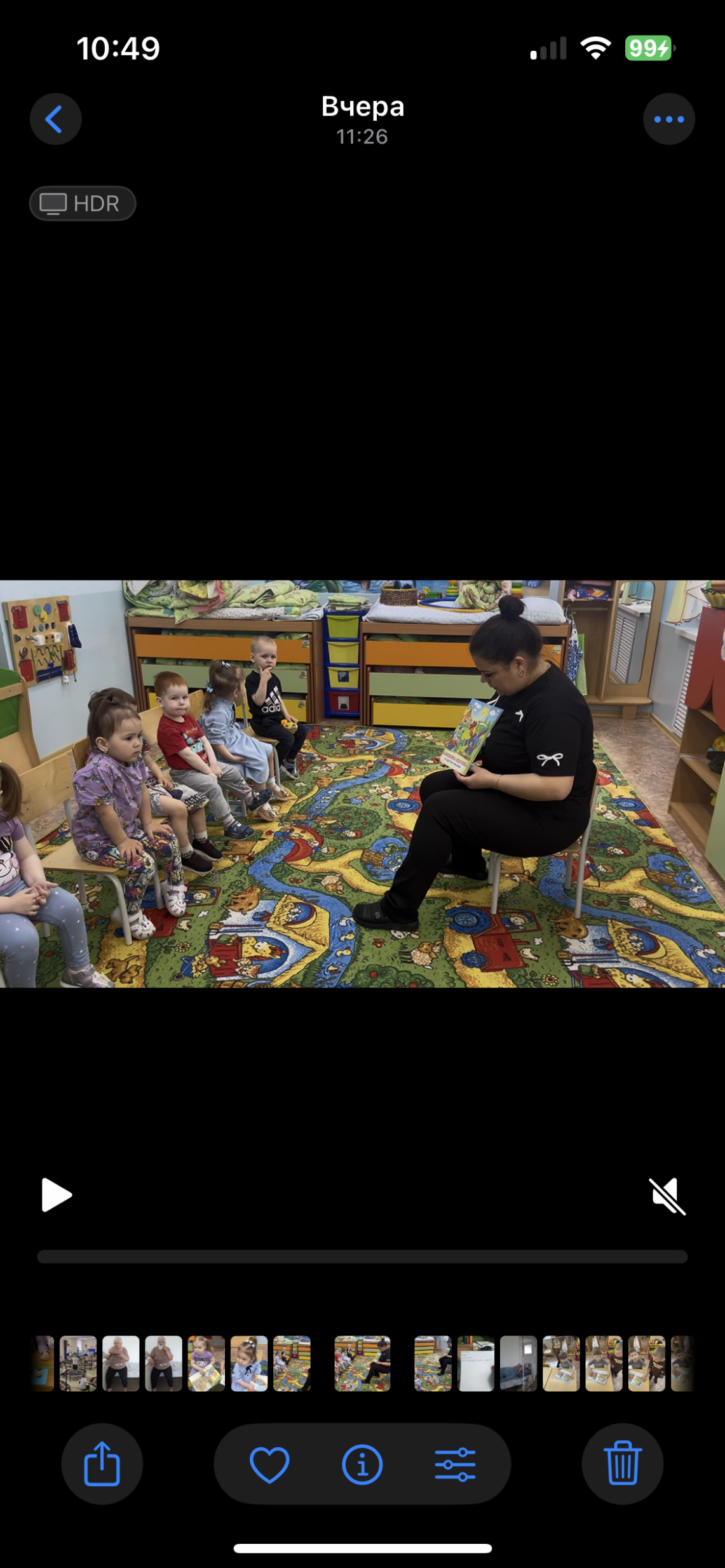 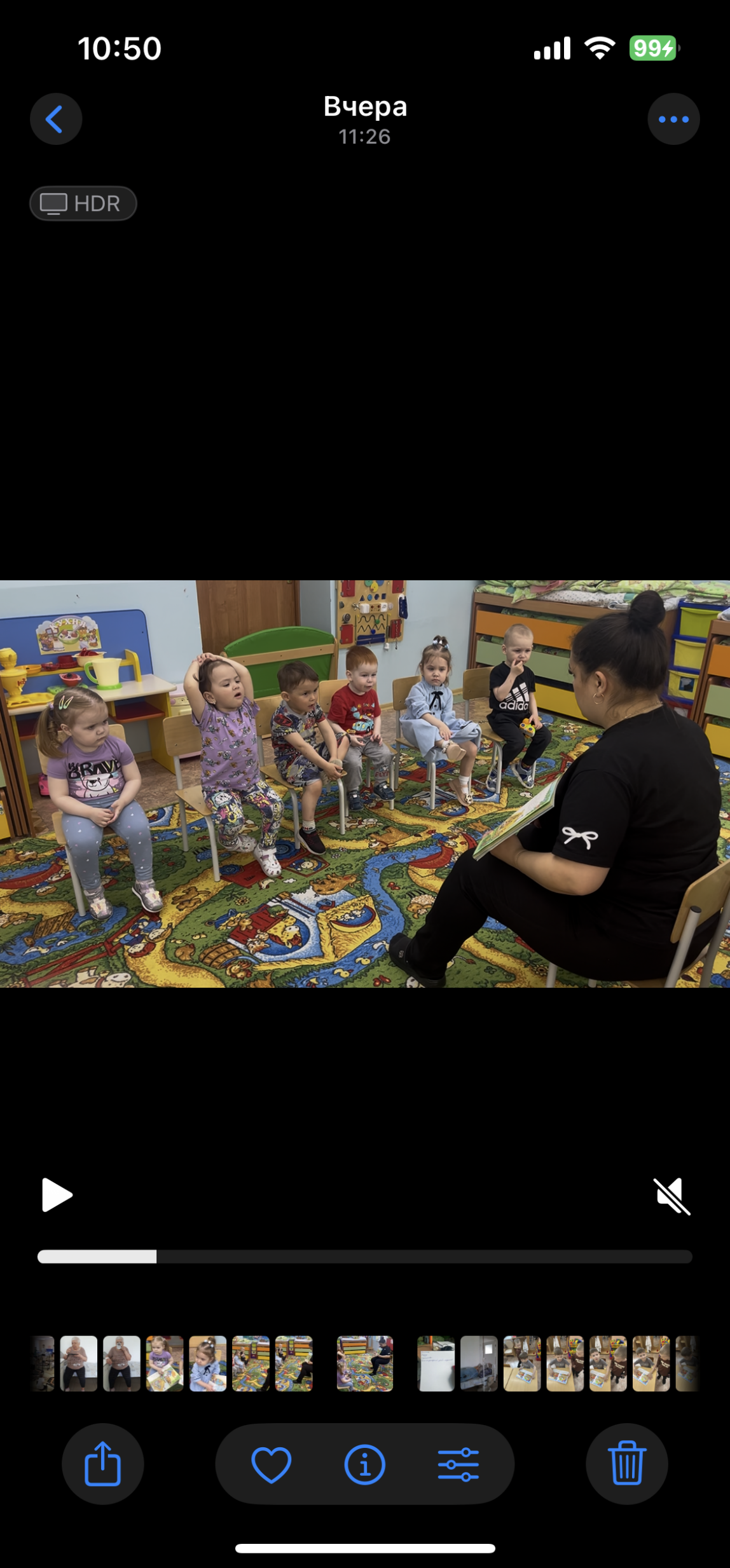 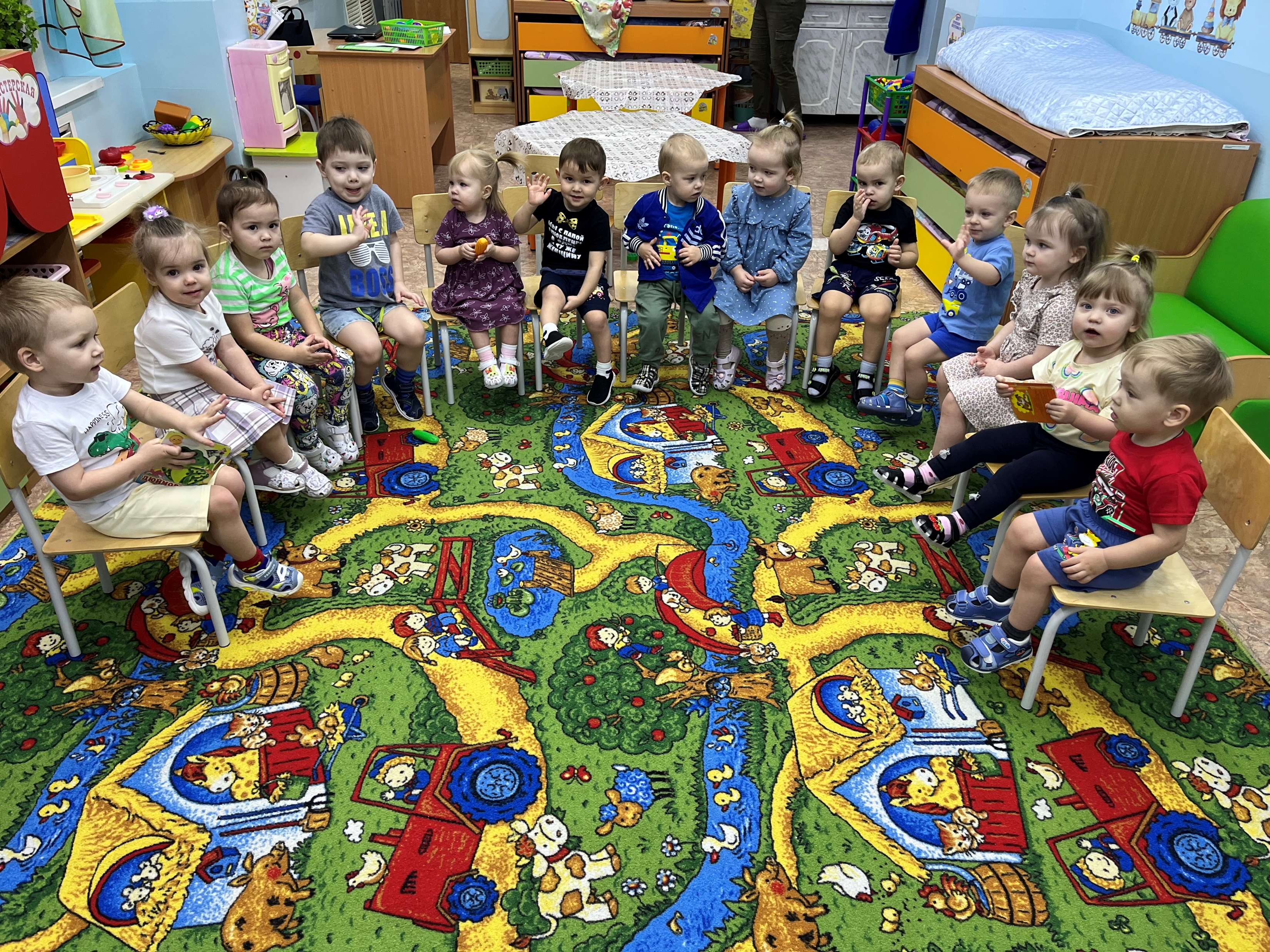 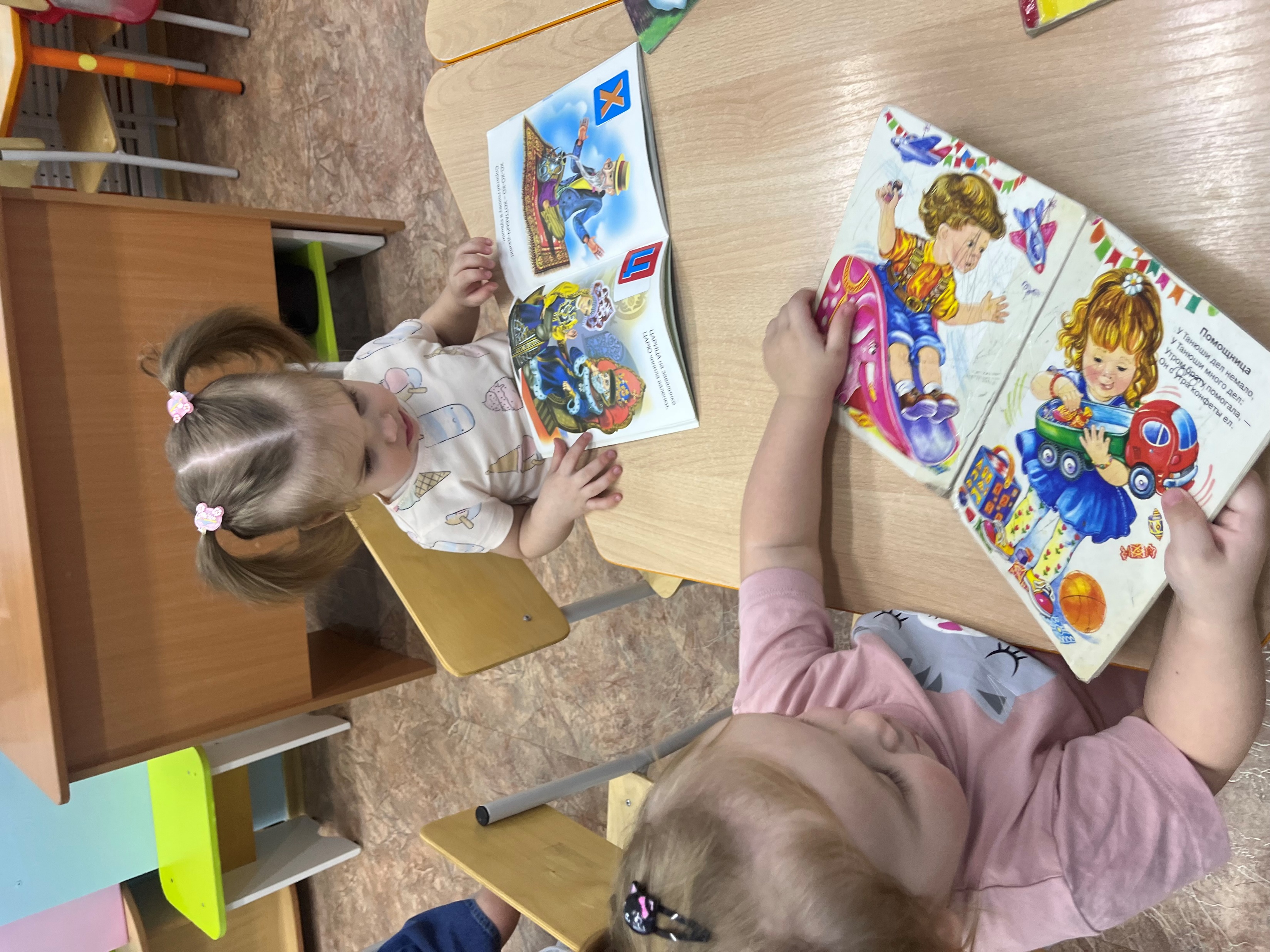 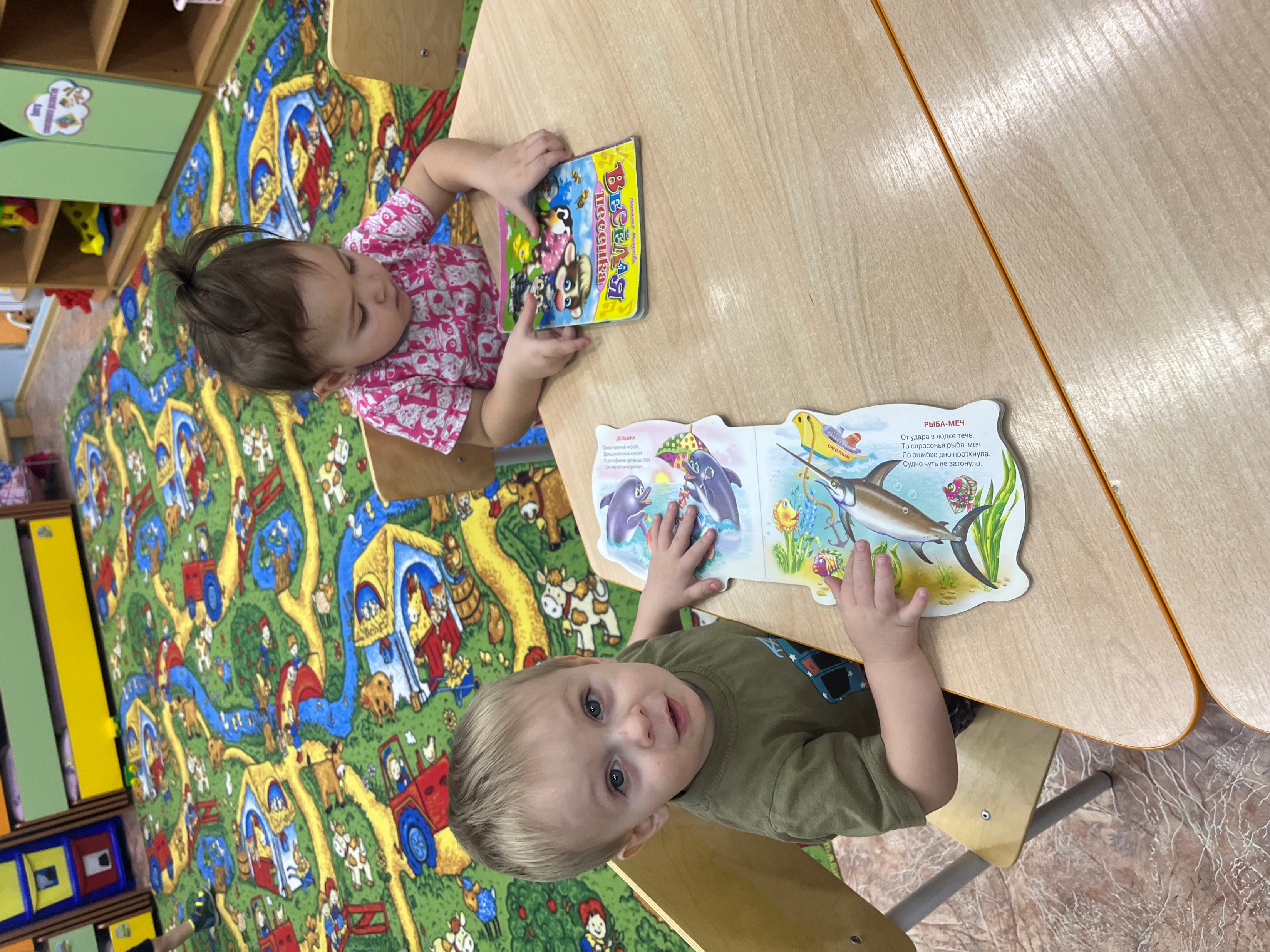 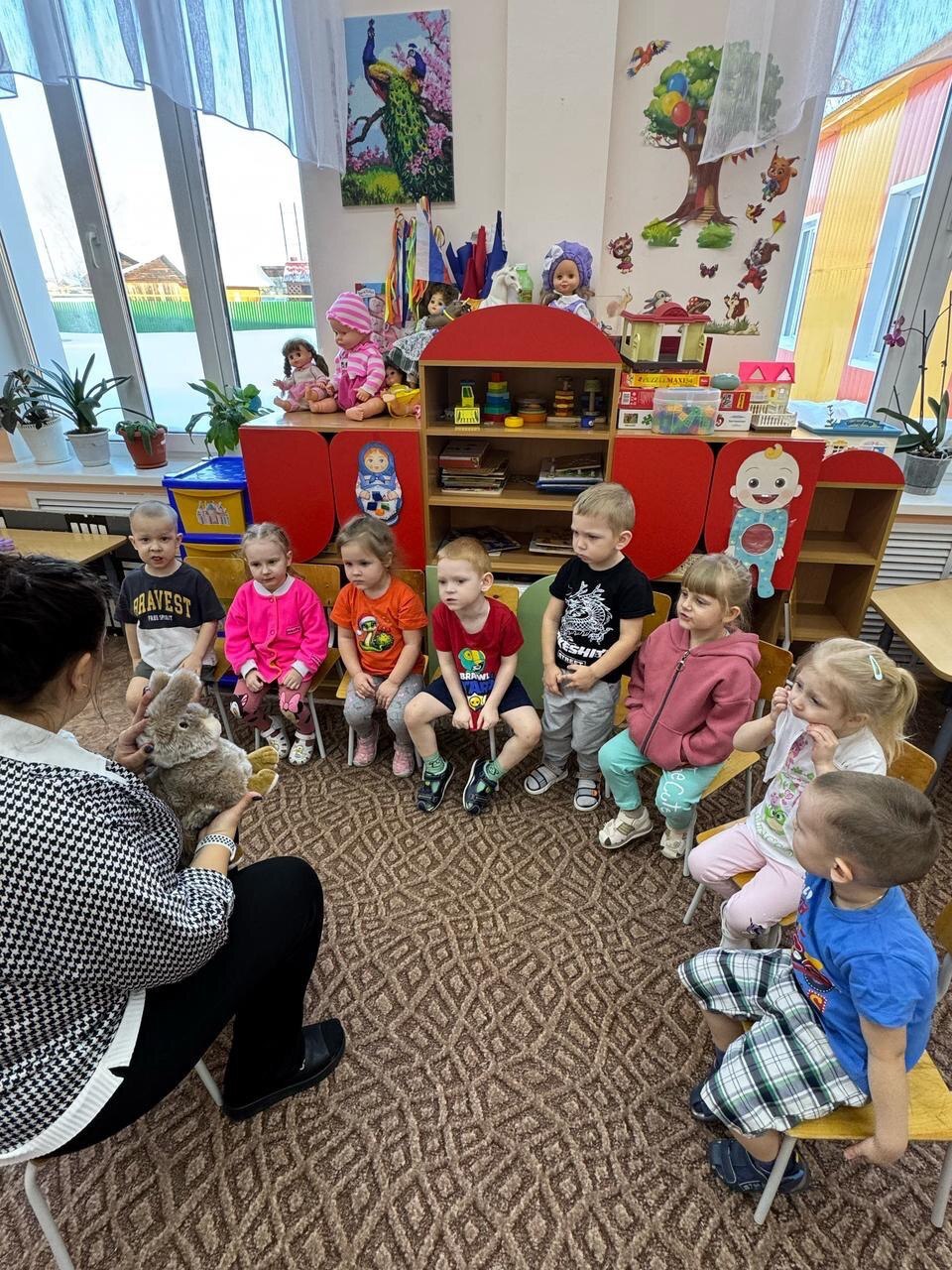 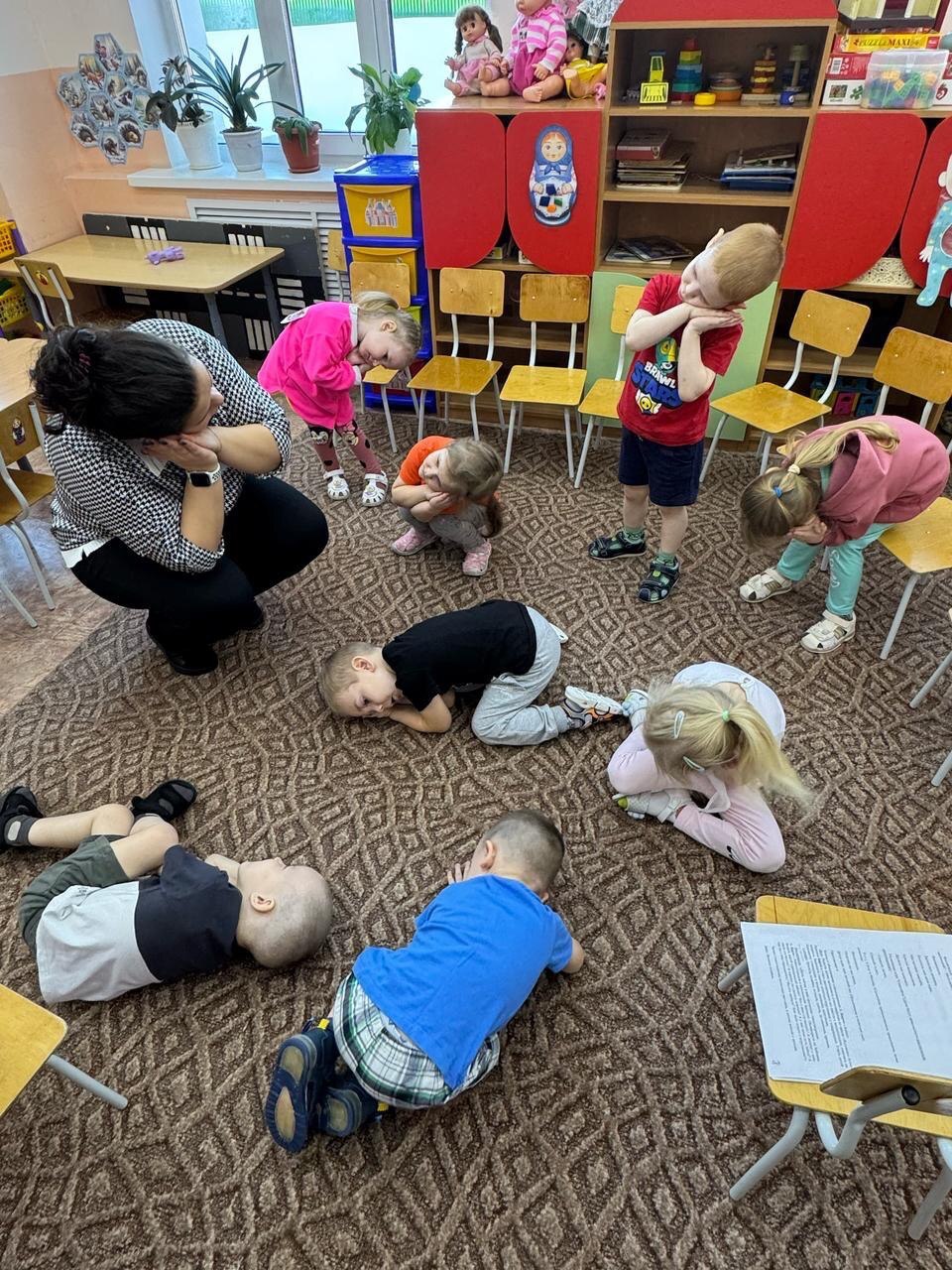 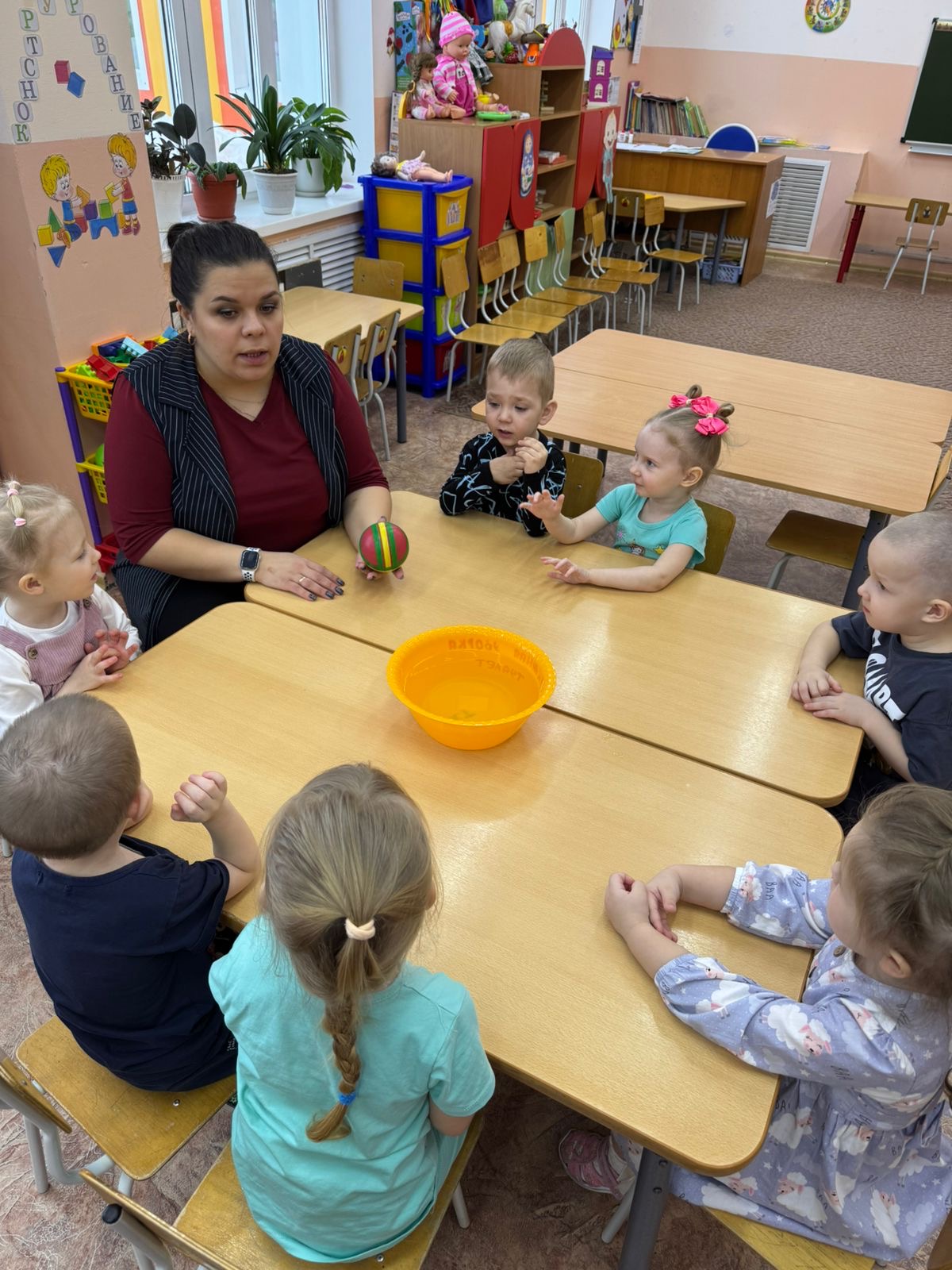 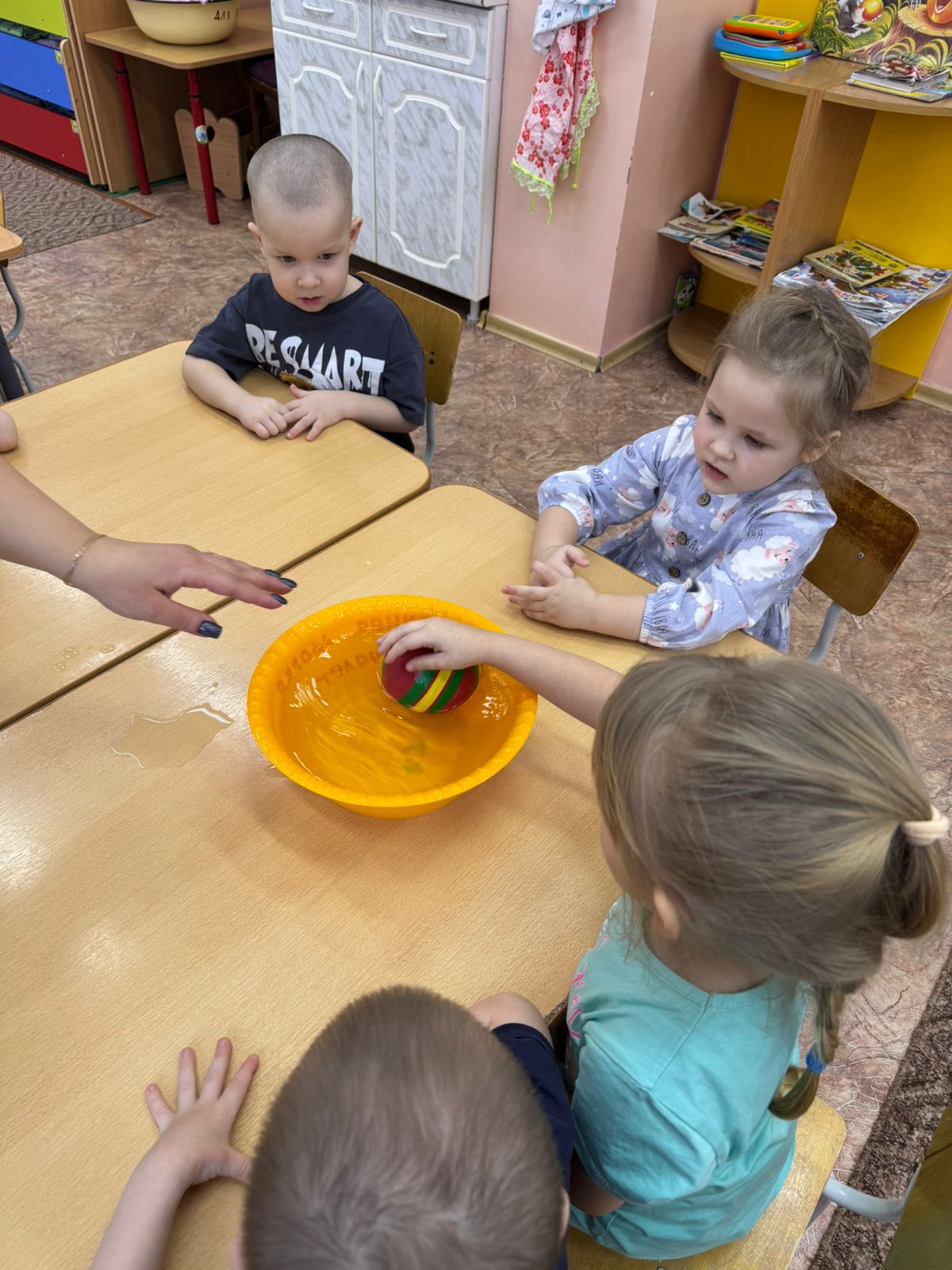 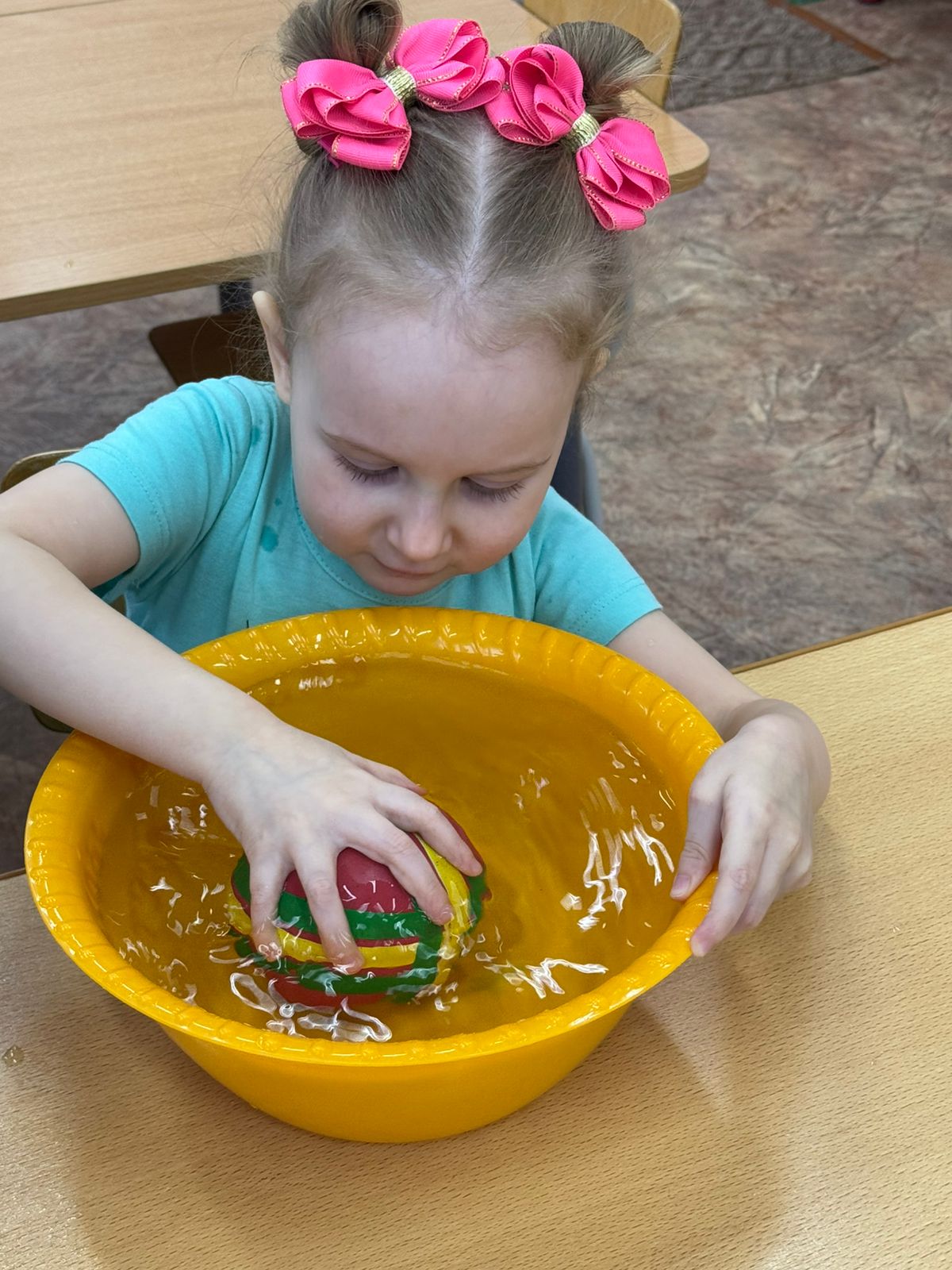 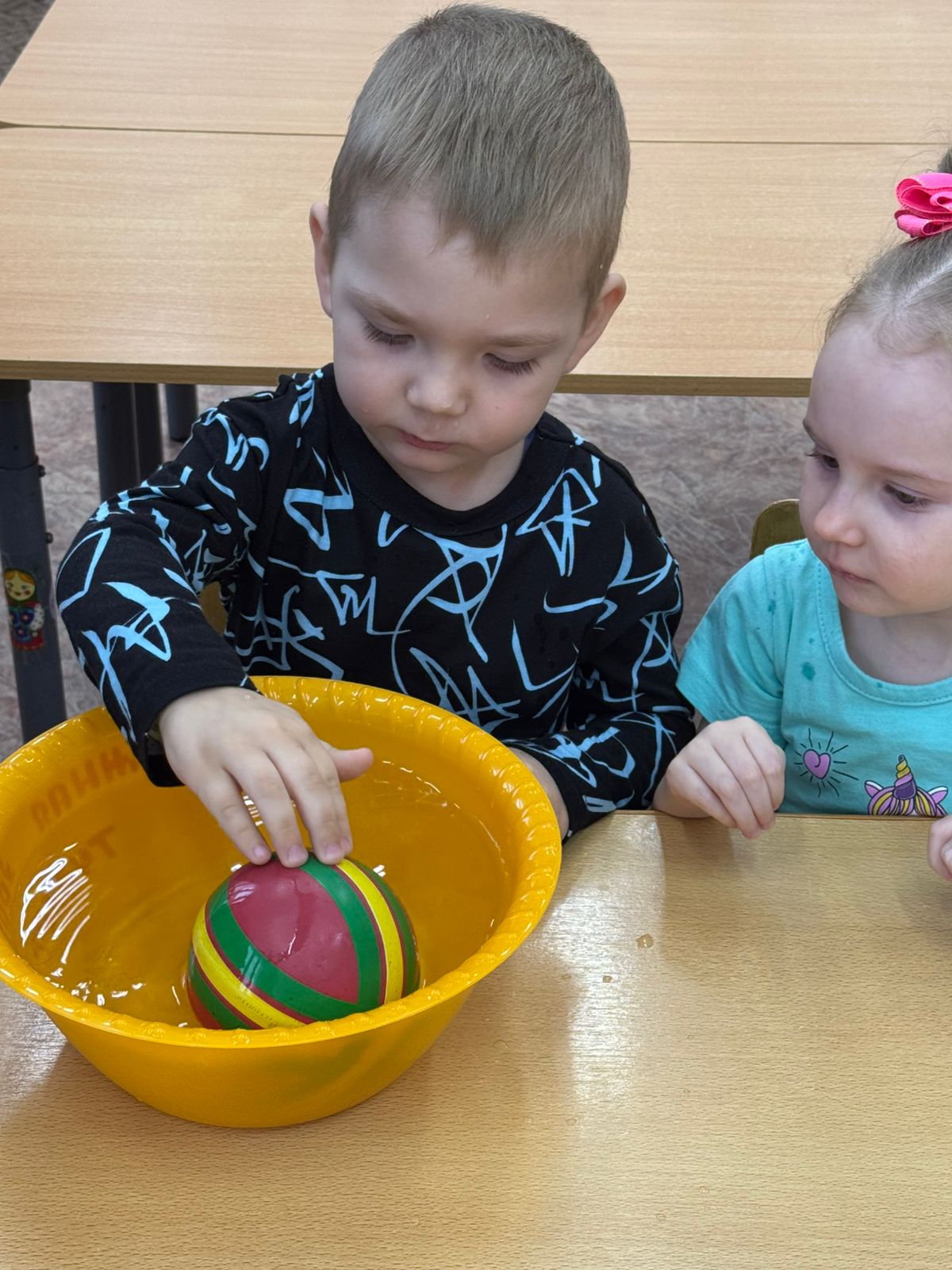 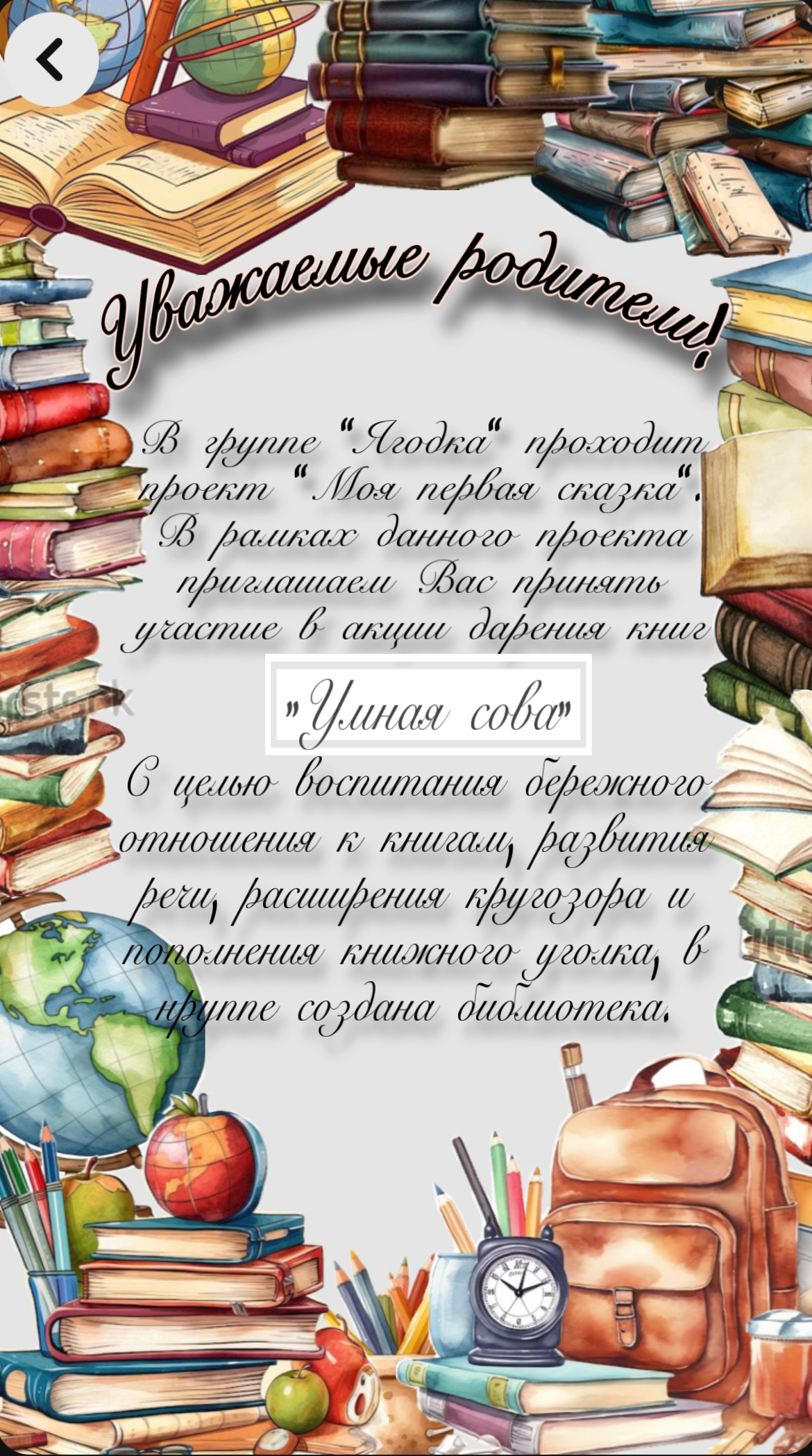 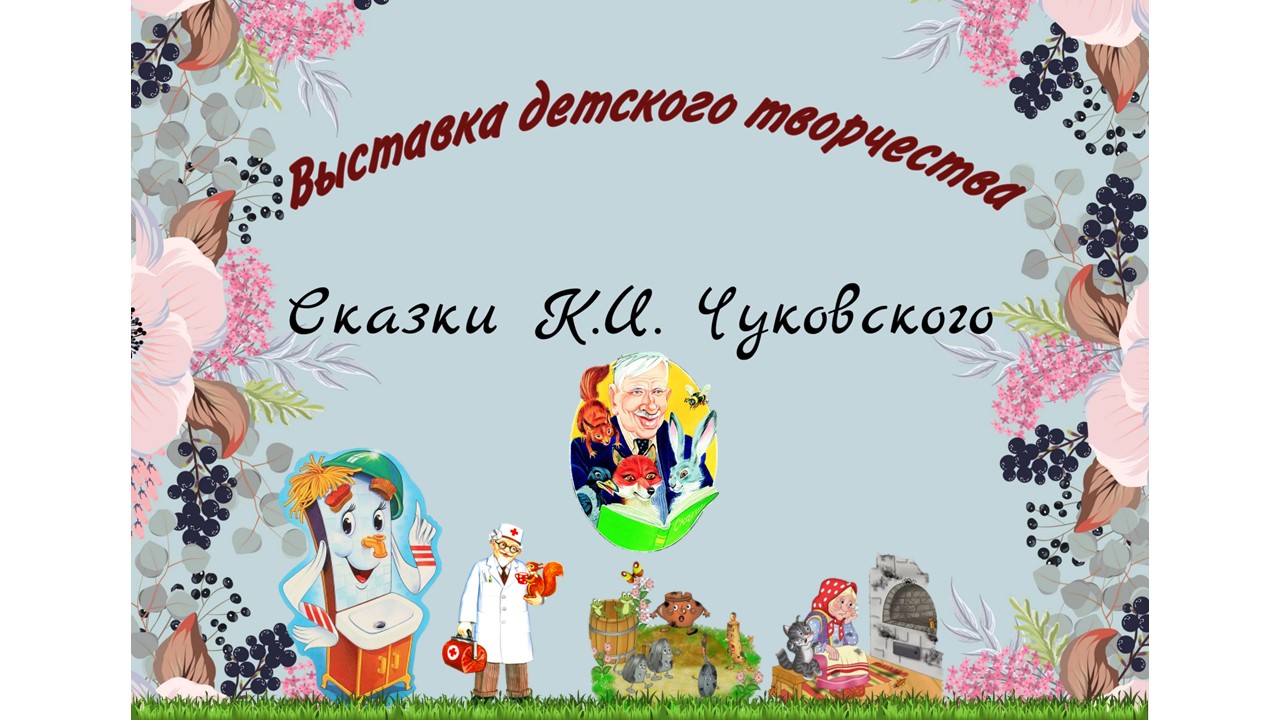 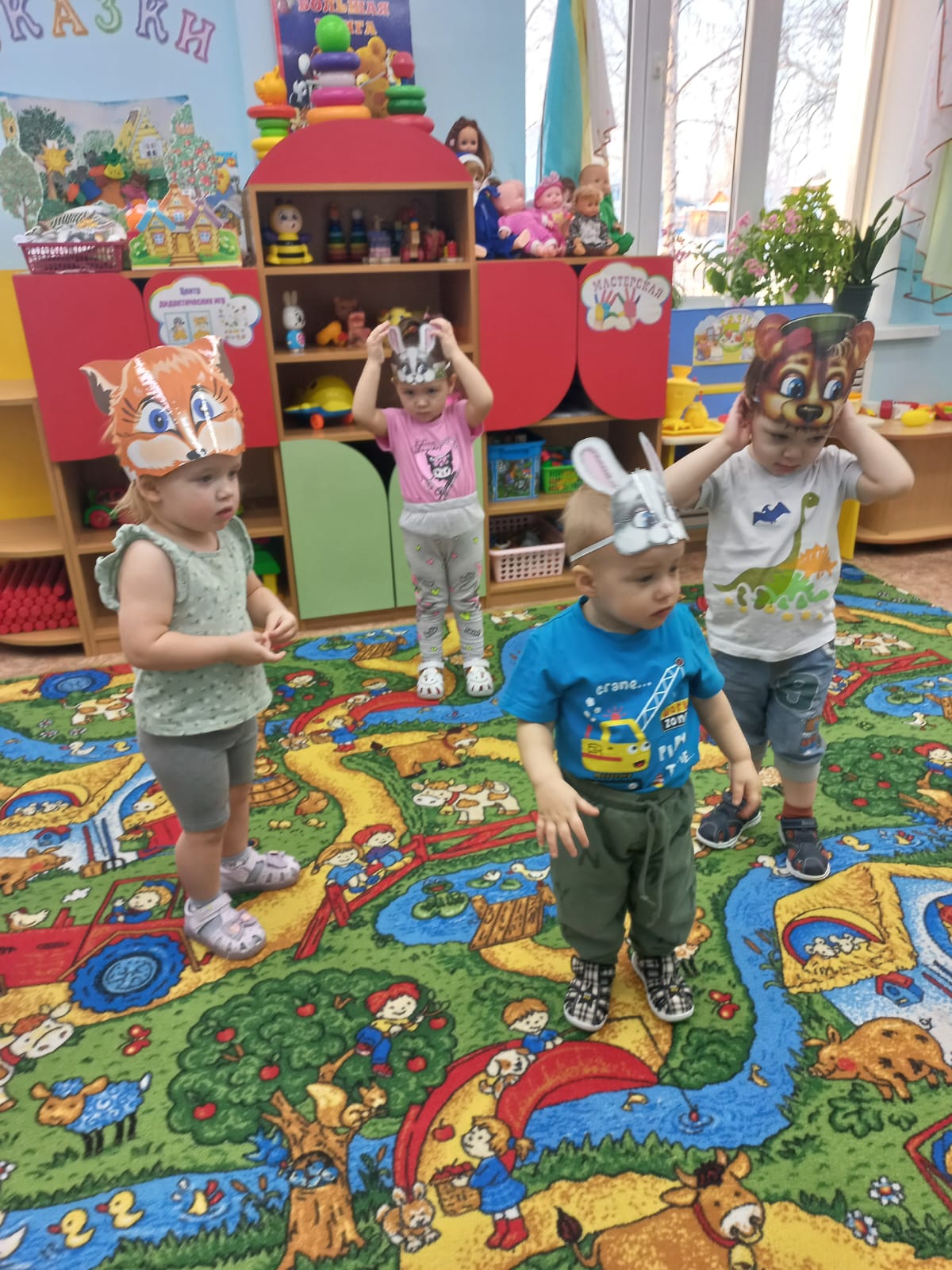 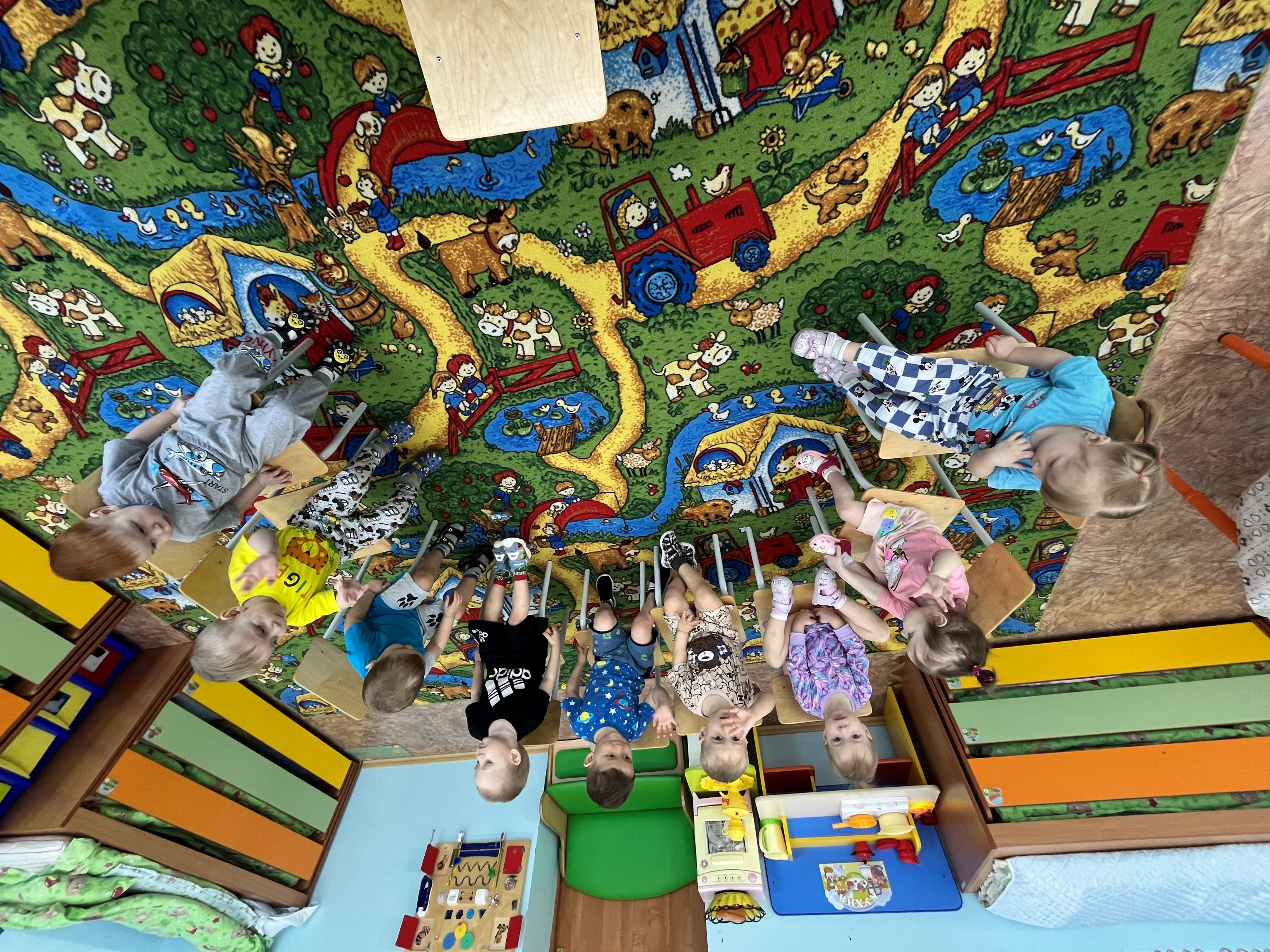